Mesurer… pour progresser
[Speaker Notes: Appât :
Message :
Bénéfice :]
Méthode
Sommaire
Boucle incessante
Tests
Analyse des résultats => corrections
Veille permanente nécessaire sur le référencement, discipline non figée
[Speaker Notes: Processus lent 
Processus incessant : Produire -> Lancer –> Mesurer -> Adapter / (re)produire -> etc. Retour à la case 1 ? Boucle infinie ?]
Sortes de métriques
Sociales
 Facebook Likes
 Retweets
 LinkedIn and other shares
 Liens entrants
 Comments
 Time spent on page
 Average page views per visitor back to site
 Mentions
Primaires
Trafic
Partage
Leads 
Ventes

Secondaires
Quality of leads (ROI)
Pages indexées
Ranking de vos mots-clés
Retention period
Lifetime value per lead
Length of sales cycle
Number of new customers referred by lead
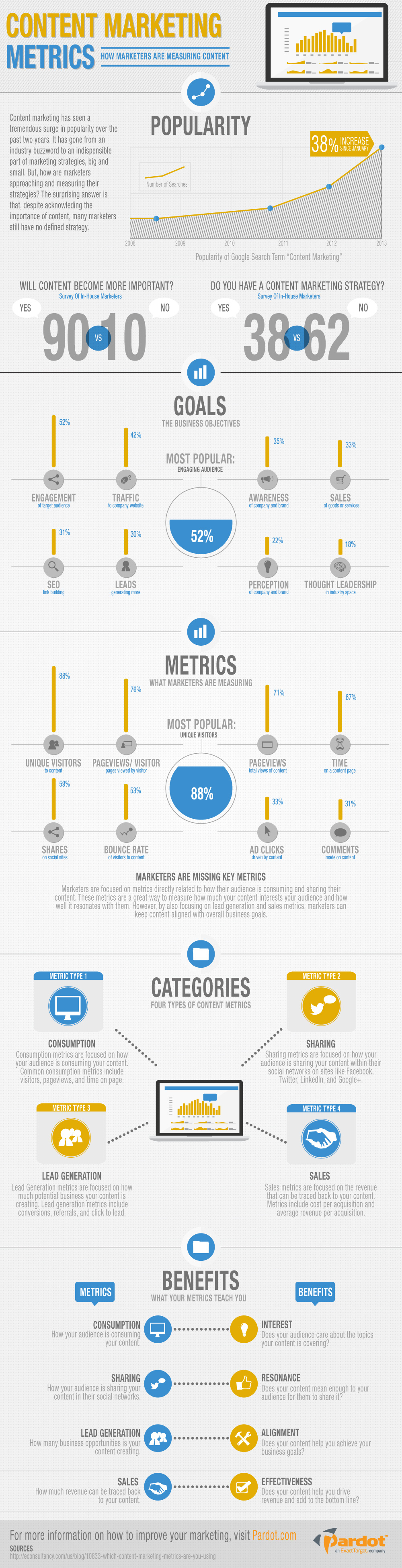 Trafic
Visiteurs Uniques 
Pages Vues 
Taux de conversion 
Durées des visites 
Comportements des visiteurs 
Etc…
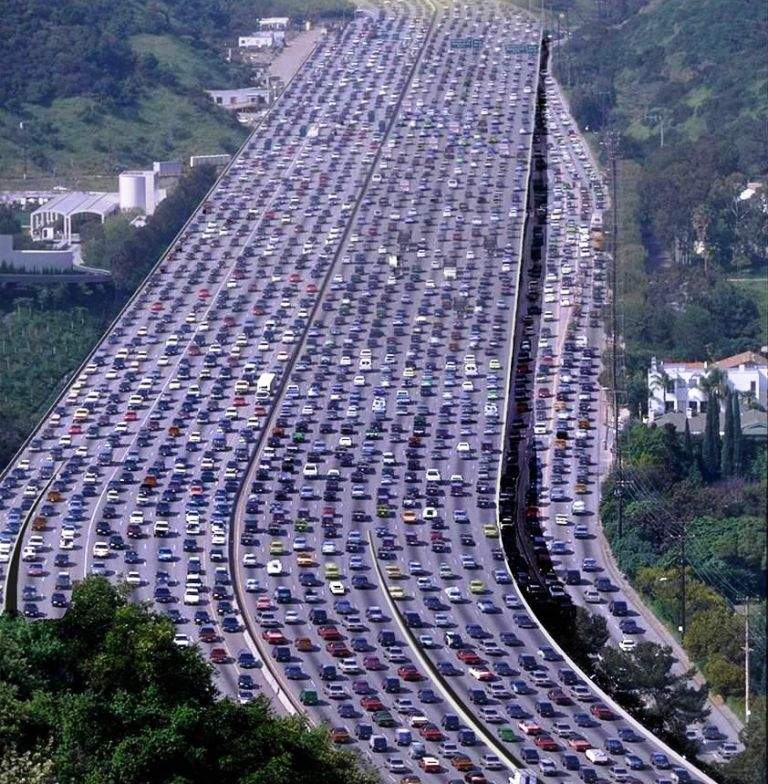 Ranking
PageRank (ou PR)
L’indicateur de « confiance » de Google, noté de 0 à 9 selon des critères tels que le net-linking et le texte-ancre de ces liens, le nom de domaine, le trafic, etc…
Classement par requêtes de mots-clés
La position d’une page par rapport à un mot-clé déterminé. Ce facteur est l’un des plus importants dans la stratégie de positionnement, et le travail en SEO doit inclure une veille des 5 premières positions afin d’identifier les places prenables.
Alexa Rank
Un indicateur indépendant qui fournit la position d’un nom de domaine par rapport à l’index Alexa (www.alexa.com).

PageRank (ou PR)
L’indicateur de « confiance » de Google, noté de 0 à 9 selon des critères tels que le net-linking et le texte-ancre de ces liens, le nom de domaine, le trafic, etc…
Classement par requêtes de mots-clés
La position d’une page par rapport à un mot-clé déterminé. Ce facteur est l’un des plus importants dans la stratégie de positionnement, et le travail en SEO doit inclure une veille des 5 premières positions afin d’identifier les places prenables.
Alexa Rank
Un indicateur indépendant qui fournit la position d’un nom de domaine par rapport à l’index Alexa (www.alexa.com).
Outils :
Extension « PageRank checker » pour Firefox
Affiche une icône dans la barre de navigation qui donne le PageRank de la page que vous visitez. Bien sûr vous pourrez trouver une telle extension pour les autres navigateurs tels que Chrome, Internet Explorer ou encore Safari.
Le Générateur de Mots-Clés de Google Adwords
Vérifiez la pertinence des requêtes de mots-clés sur lesquelles vous souhaitez vous positionner. L’outil vous donnera un indice de compétitivité ainsi que le nombre de requêtes mensuelles, ou bien encore des suggestions pour améliorer votre stratégie.
Ahrefs
Même chose que l’outil précédent permettant de vérifier la compétitivité d’une requête mots-clés. Entrez l’URL choisie et cliquez sur le bouton « Search Keywords »
Alexa Rank
Au-delà de fournir le classement des premiers 30 millions de sites, Alexa offre aussi une analyse comparative des requêtes, et bien plus encore !
Linking
« linkjuice » des domaines pointant vers vous – il s’agit du transfert d’indice de confiance et de popularité d’une page à une autre.
ICP :
Domaines référents et total des liens
Deux indices complémentaires utilisés pour connaitre le nombre de sites et de pages de sites pointant vers le vôtre.
Domain Authority et Page Authority
Deux scores sur 100 points indiquant une sorte de côte de popularité, la « capacité d’un domaine à se classer dans les résultats de recherche de Google, […] comment une page d’un site se classera par rapport à une page d’un autre site ».
Outils :
Open Site Explorer
Le « moteur de recherche pour les liens créé par SEOmoz. Explorez vos liens entrants, le texte-ancre de ceux-ci et bien plus, gratuitement », une référence dans le domaine.
Google Analytics
Majestic SEO
Excellent explorateur de sites, incluant les liens entrants.
Moonsy Domain Authority and Page Authority Checkers
Obtenez simplement et efficacement les indices de Domain Authority et de Page Authority.
Ahrefs
Un outil déjà évoqué plus haut. Dans le cas d’une recherche concernant les liens il suffit de cliquer sur le bouton « Search Links ».
NB : les données diffèrent d’un outil à un autre ! Cela est normal et est dû au fait que les outils ne possèdent pas les mêmes quantités de sites indexés dans leurs bases de données. Le mieux est donc simplement de recouper ces données, pourquoi pas en en faisant la moyenne.
Google Analytics, Metriweb, Metriprofil, dashboards internes...



Attention : si déplacement de contenus (chgt d’url) faut mettre en place des redirections efficaces (301) pour éviter de perdre le bénéfice (liens) de l’ancienne url

Pas considérer SEO comme science figée : c’est une science et un art et ça évolue tout le temps : faut que le client le comprenne ! Faut de la connaissance (technique) et de l’intuition/de la psychologie.
Outils d’analytics
Google analytics
Woopra
Clicky
Piwik
Webtrends
…
=> de préférence compatbile/intégré par outils seo payants si utilisés
Que regarder ?
Les basiques globaux (vu/j, pv/v, tps moyen,…) 
Trafic par type de moteur de recherche
Trafic « non branded »), le vrai naturel, celui qui crée des nouveaux contacts
Trafic par mot-clé
Nombre de pages qui sont touchées par les moteurs de recherche (et lesquelles) 
Les sites référents
Les funnels/goals (conversion/ROI)
=> possibilité de croiser ces données
Suivre son référencement : position, audience (vu/j, pv/j, fréquence, temps passé, , nbre liens entrants, ca /inscritpions/abos/etc. générés,
Créez une liste de questions importantes à vos yeux  (actions, conversions, réactions, comportements…). Exemples :

How many times has the content been viewed?
How long was spent viewing it per visitor and in total?
Did readers "convert" and perform the task you wanted them to?
Was it shared via social channels and if so how much and by whom – could Klout or amplification metrics add more insight value here?
Were other pages viewed or was the value siloed?
What may that additional earned "traffic" have cost you as paid traffic?
Have readers engaged with the content and, if so, what percentage overall? How many shares, comments did it gain?
How often is your brand being mentioned across the social graph? Is this number growing?
How is brand sentiment? Is it improving or declining over time?
How many purchases or conversions can be directly measured today, in 6 months and 12 months, from that activity?
Is the average value of that conversion/sale higher or lower than average?
What is the revenue per reader of the piece?
What is the average order size, both in terms of the number of products and dollar amount?
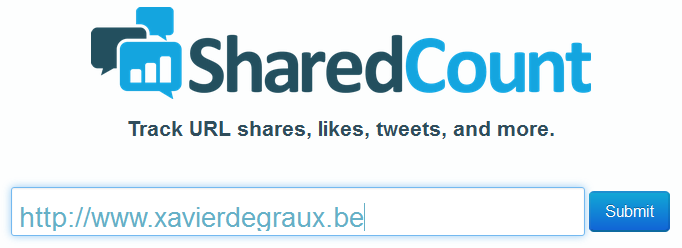 Rank checker / Xenu / Alexa
[Speaker Notes: PageRank (ou PR)]
Réseaux sociaux
Bottlenose
Mention
Facebook Insights
Shoork (bêta)
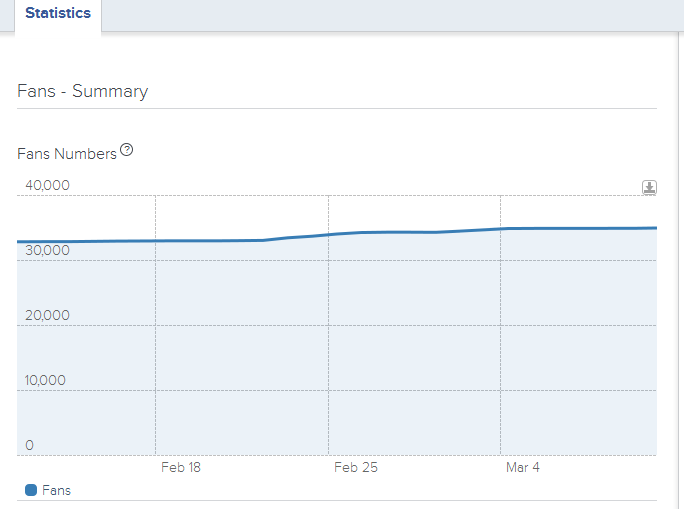 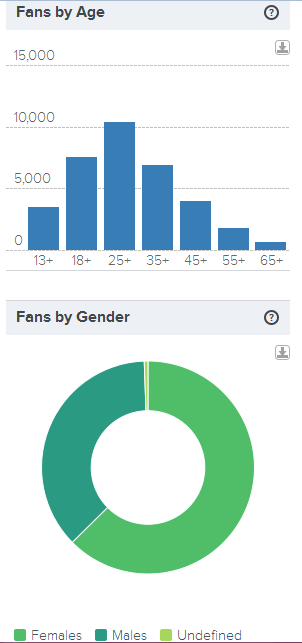 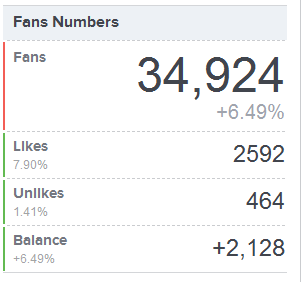 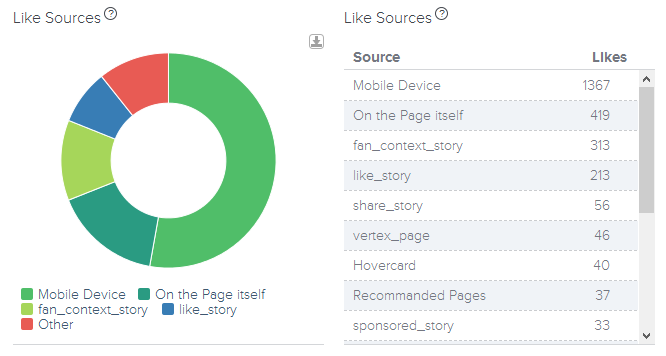 [Speaker Notes: Ça aide à mieux cerner le public touché (vs ciblé)]
Engagement (1/3)
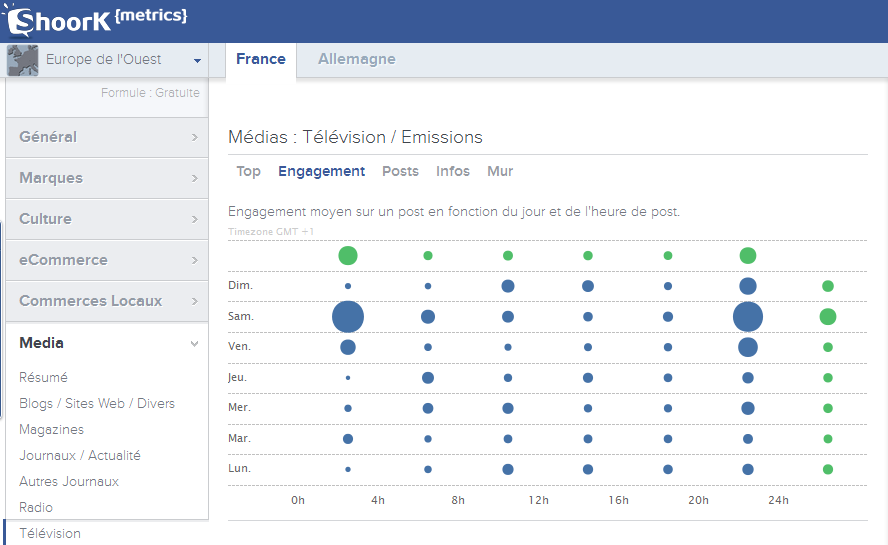 [Speaker Notes: Exemple secteur médias TV France]
Engagement (2/3)
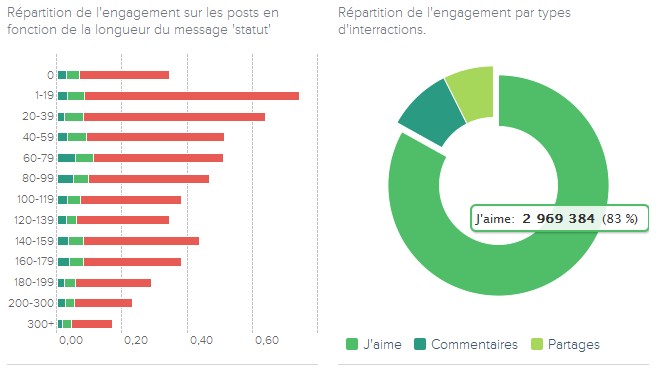 Engagement (3/3)
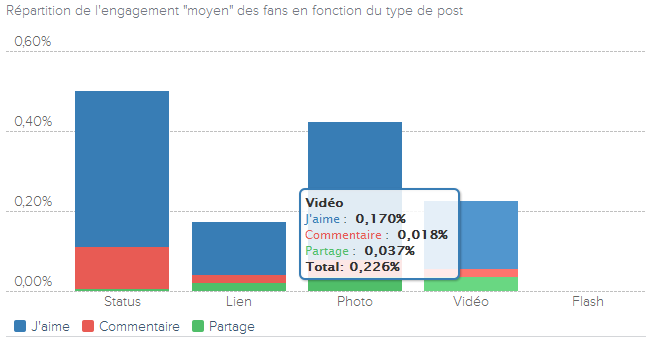 Hyper Alerts
Momentus Media
Twitter
Tweetreach
Followerwonk
Twitonomy
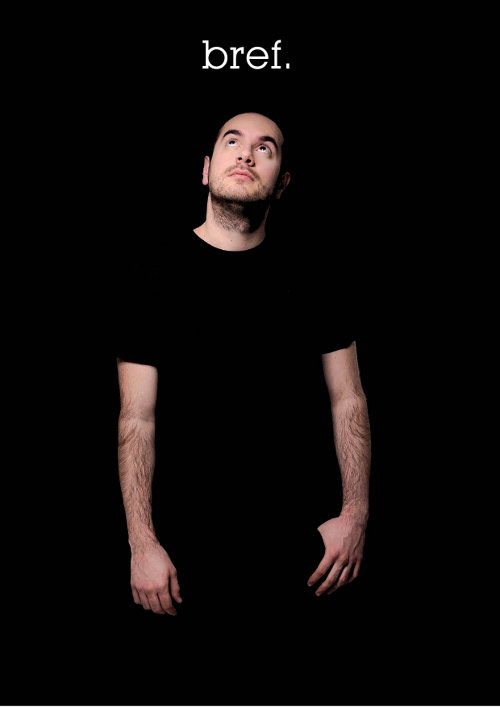 Sources à suivre
Les 10 sources (à suivre)…
Blogs
Content Marketing Institute
Hubspot
Scribe
Marketo
Copyblogger
SEOMoz
Isabelle Mathieu

Livres
Isabelle Canivet, Bien rédiger pour le web, Eyrolles.
Ergonomie web, Amélie Boucher
[Speaker Notes: Suis pas un bon journaliste : je vous balance mes sources principales ;-)]
moi ;-)
www.xavierdegraux.be ; @xdegraux ; facebook.com/marketingcontenu
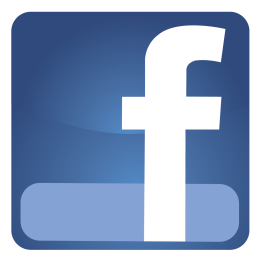 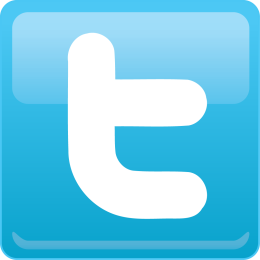 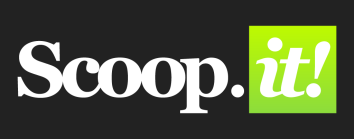 Vos attentes sont-elles rencontrées ?
?
xavier.degraux@outlook.com
@xdegraux
Fiche d’évaluation